Pronomi
Bacchini,Gazdová,Pavelicová
Definizione e Funzioni dei Pronomi
I pronomi sono elementi che sostituiscono un sostantivo, conservando genere e numero
FUNZIONE DI UN NOME
     es. Hai chiamato Mario? Dovresti mandarci lui!
FUNZIONE DI UN AGGETTIVO
    es. Sei pronto? Lo sono.
Classificazione dei pronomi
Personali (io, lui, loro..)
Dimostrativi (questo, quello..)
Indefiniti (qualcuno, niente..)
Possessivi (mio, tuo..)
Interrogativi (chi, quale..)
Esclamativi (che, quanto..)
Sostituzione anaforica e deittica
I pronomi sostituiscono nomi già citati (Sostituzione anaforica) o fanno riferimento   a elementi esterni (Sostituzione deittica).
Anaforica: riferimento a un elemento già citato.
- Esempio: Ti presento Maria. Lei è molto gentile.
Deittica: riferimento a un elemento presente nel contesto.
- Esempio: Chi è il colpevole? Lui.
Pronomi personali
I pronomi personali sono pronomi che rappresentano la persona che parla, la persona che ascolta oppure la persona, l'animale o la cosa di cui si parla, senza specificare o ripetere il nome
FLESSIONE:
Sono flessi per:
persona
genere
numero
caso
Pronomi personali tonici
Pronomi personali atoni
Detti anche liberi, possono essere usati in modo isolato o per mettere enfasi in una frase
Non possono sostituire un sintagma preposizionale, quando sostituiscono un nome in un sintagma preposizionale devono essere accompagnati dalla preposizione:
L'ho detto a lei.
Detti anche clitici, si appoggiano, per posizione e accento al verbo.
Non possono essere usati in isolamento.
Esempi:
Gli parlo spesso.
Lo guardo.
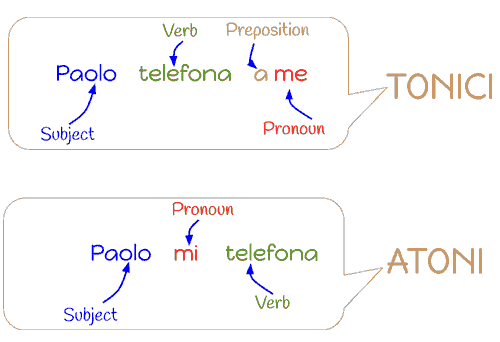 Uso pronominale degli aggettivi
-gli aggettivi possono avere funzione di pronomi
-possono essere accompagnati da specificatori e modificatori del nome
- il sintagma prende allora l’aspetto di un sintagma mancante del nome
esempio: Non voglio le tue caramelle.Prenderò queste(caramelle) senza zucchero.
-quando al posto del gruppo ’specificatore +nome’ troviamo forme pronominali che possono comparire solo in assenza del nome
esempio: Non voglio troppe caramelle. Ne prenderò solo qualcuna
- il nome ha referenza indeterminata, si trovano in unione con il pronome ne 
esempio: Mangiavo delle caramelle, ma ora non ne mangio più
Uso pronominale degli articoli
-l’articolo determinativo può trovarsi in sintagmi privi di nome solo se accompagnato da un aggettivo
esempio: Non voglio il golf verde, dammi il bianco
-al posto dell’articolo determinativo può comparire quello
esempio: Non voglio il golf a maglia rasata, dammi quello a trecce.
-l’articolo indeterminativo non può comparire senza il nome cui si riferisce
-al posto dell’articolo indeterminativo possono trovarsi i pronomi indefiniti uno,qualcuno
esempio: Non voglio un maglione rosso, voglio un bianco.
-l’articolo partitivo può comparire con aggettivi e con altri modificatori
-con i nomi massa può essere sostituito in funzione pronominale dal nesso un po’
esempi: Non voglio dei maglioni rossi, ne voglio dei bianchi.
            Voglio del latte caldo e ne voglio anche un po’ di freddo.
Pronomi dimostrativi
-possono comparire in sintagmi privi di nome, da soli o con modificatori
-non subiscono modificazioni fonetiche dovute all’intorno sintattico
- forme strettamente pronominali: questi,quegli,costui,costei,costoro
esempio: Costui con la voce sottile ha vinto il primo premio della gara di canto
- colui,colei,coloro si trovano quasi esclusivamente in nesso con i pronomi relativi
esempio: Coloro che sono già prenotati passino alla sala d’attesa
- ciò ha solo uso come pronome in riferimento a frasi o a intere porzioni di testo
esempio: Cosa vuoi dire con ciò?
Pronomi indefiniti
--alcune forme sono specializzate in funzione di aggettivo, altre in funzione di pronome e altre sono compatibili con entrambi gli usi
solo aggettivi: ogni, qualche,qualsiasi,qualunque
solo pronomi:ognuno, qualcuno,nulla, niente, chicchessia,
aggettivi e pronomi: alcuni,altri, certi,nessuno,tutti
esempio: Ha i capelli rossi e anche qualcuno bianco
             Chiunque intelligente potrebbe capirlo
Il costrutto partitivo
-complemento indiretto che indica l'insieme all'interno del quale si trova l'elemento di cui si parla
esempio: Verrà anche qualche mio amico
                Verranno anche due miei amici
-il complemento partitivo può essere sostituito dal pronome clitico ne
esempio: Ne verrà anche qualcuno mio
Pronomi possessivi
-in assenza del nome-possono trovarsi con articoli, dimostrativi, indefiniti, ma non da soli    -esempio: Il mio cane è un cocker, e il tuo?
-i possessivi possono trovarsi da soli solo con i nomi massa a referenza indeterminata    -esempio: Tuoi amici ne ho visti, miei no.
Pronomi interrogativi ed esclamativi
-anche fra gli interrogativi alcuni sono specializzati nell'uso pronominale 	-chi, (che) cosa-possono svolgere anche funzione pronominale gli aggettivi 	-che, quale, quanto-interrogano sull'identità di un referente 	-chi, (che) cosa, che 	-esempi: Chi cerchi? (Che) cosa vuoi? -quale- interroga sulla quantità o sull'identità di un referente   	-esempio: Quale di queste stanze preferisci? -quanto- interroga sulla quantità di un referente 	-esempi: Quanto ne vuoi? Quanto ne mangi!-possono comparire anche in frasi interrogative e dubitative 	-esempi: Quanto ti costa? A chi dai retta?
Pronomi relativi
-permettono di connettere due frasi che contengono un elemento in comune-l’'elemento in comune è espresso in una frase detta "frase reggente" e costituisce l'antecedente del pronome relativo-il pronome relativo è collocato all'inizio di una seconda frase, detta "frase relativa"-le frase che inizia con un pronome relativo, quindi, può inserita all'interno dall'altra
-inizio frase reggente antecedente (pronome relativo, frase relativa) fine frase reggente
Pronomi relativi sintetici e analitici
-”serie sintetica”- una serie di pronomi costituiti da una sola parola 	-comprende “che”- per i casi diretti 			      “cui”-per i casi indiretti 	-esempi: La ragazza (che ti ho presentato) lavora in banca.  			La ragazza (a cui hai parlato) lavora in banca. -”serie analitica”-articolo determinativo + quale 	-esempio: Hai parlato a una ragazza. La ragazza lavora in banca.                          La ragazza (alla quale hai parlato) lavora in banca.
Usi connettivi di che
-un uso al confine tra congiunzione e relativo è quello della frase scissa, cioè delle frasi di forma "È x che..." 	-esempio: Sono io che ti ho telefonato.
-"che" può anche svolgere nella frase relativa  	-esempio: È la prima volta che facciamo un viaggio insieme.
Pronomi relativi locativi e pronomi relativi doppi
-”dove, ove, donde” sono usati come pronomi relativi con valore locativo  	-esempio: Andremo in vacanza in uno posto. Il posto è molto soleggiato.   			  Il posto (dove andremo in vacanza) è molto soleggiato. 
-i pronomi relativi doppi in italiano sono combinazioni di pronomi relativi (che, cui) e pronomi personali o dimostrativi-si usano per collegare due frasi-chi, quando, dove 	-esempio: Dove arrivi tu torna l’allegria. (Nei luoghi i cui arrivi tu torna l’allegria)
Grazie per l'attenzione!!